Переможці обласного етапу Всеукраїнської акції«День юного натураліста»
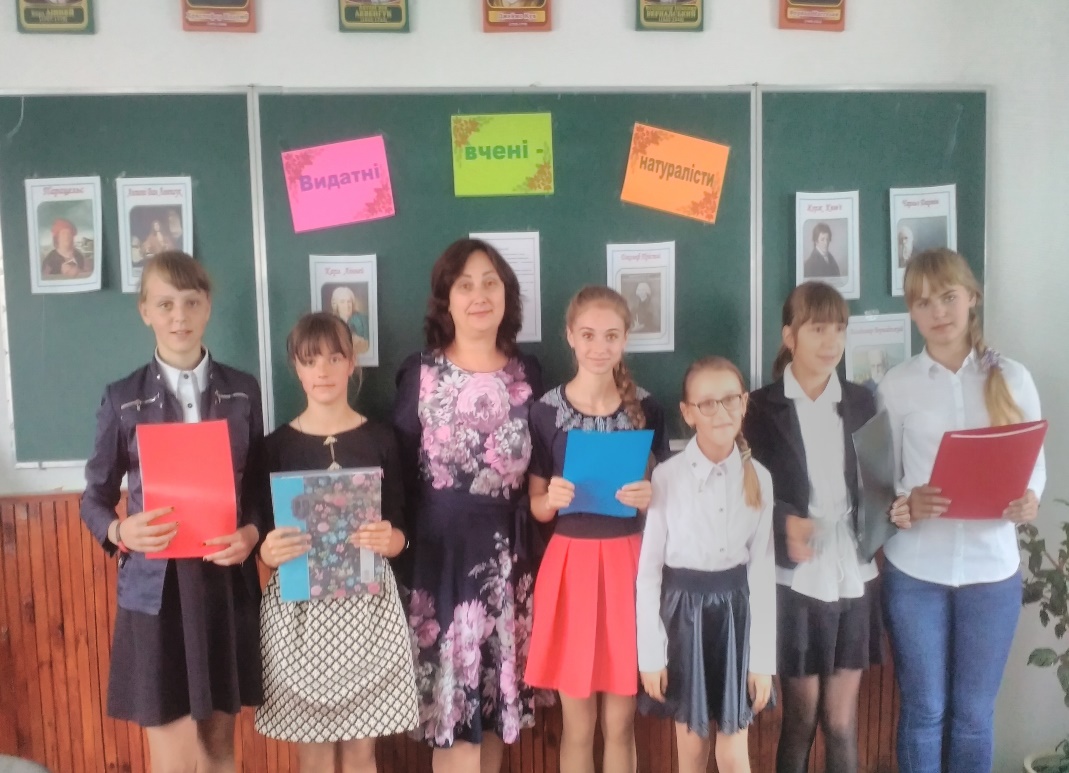 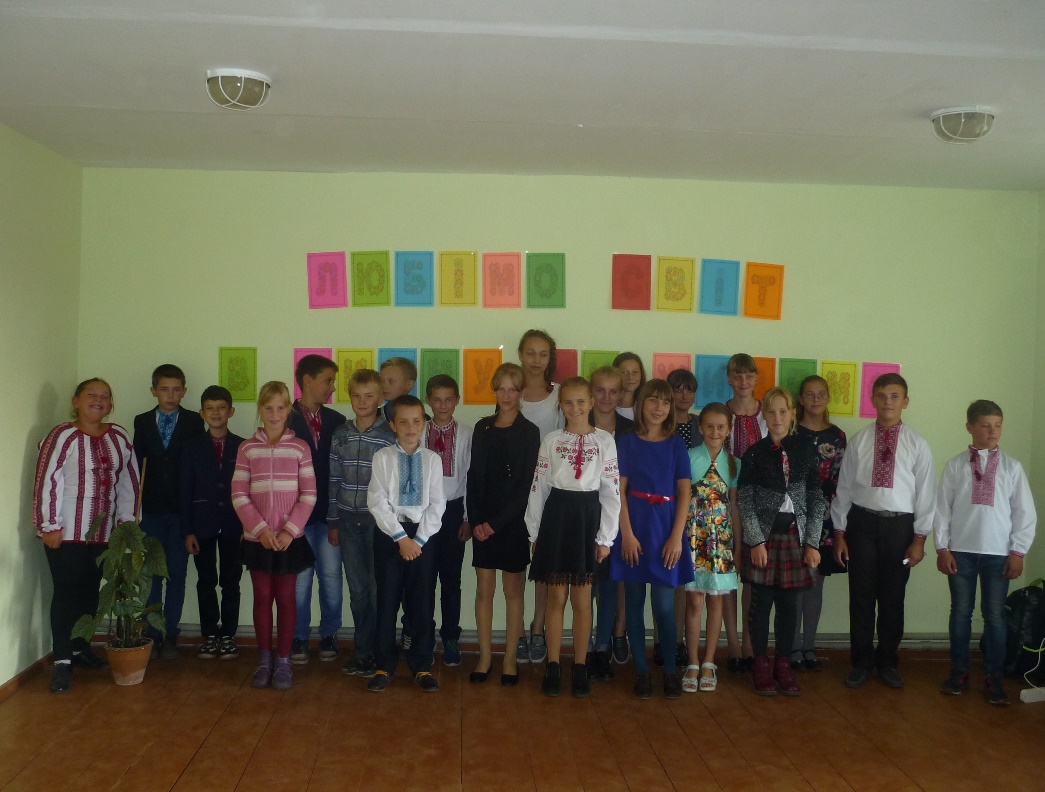